Modernizing the National Spatial Reference System:  
A 2017 update



Dru Smith
NSRS Modernization Manager


NOAA’s National Geodetic Survey
March 13, 2017
NSPS Meeting, Silver Spring
“Modernizing the NSRS” means…
Replacing NAD 83
Replacing NAVD 88
Re-inventing Bluebooking
Improving the Geodetic Toolkit
Better Surveying Methodologies
March 13, 2017
NSPS Meeting, Silver Spring
[Speaker Notes: There are actually 3 “NAD 83”s, NAD 83(2011), NAD 83(PA11) and NAD 83(MA11)
There are also many more vertical datums than NAVD 88 in the NSRS, each one for specific states or territories that have no line of sight to CONUS/Alaska]
So…what’s new in 6 months?
NAMES!!
March 13, 2017
NSPS Meeting, Silver Spring
NSRS Modernization
The New:
The North American Terrestrial Reference Frame of 2022 
	(NATRF2022)

The Caribbean Terrestrial Reference Frame of 2022 
	(CTRF2022)

The Pacific Terrestrial Reference Frame of 2022 
	(PTRF2022)

The Mariana Terrestrial Reference Frame of 2022 
	(MTRF2022)
The Old:
NAD 83(2011)

NAD 83(PA11)

NAD 83(MA11)
March 13, 2017
NSPS Meeting, Silver Spring
NSRS Modernization
The Old:
NAVD 88
PRVD 02
VIVD09
ASVD02
NMVD03
GUVD04
IGLD 85
IGSN71
GEOID12B
DEFLEC12B
Orthometric
Heights
The New:
The North American-Pacific Geopotential Datum of 2022 (NAPGD2022)

	- Will include GEOID2022
Normal
Orthometric
Heights
Dynamic
Heights
Gravity
Geoid
Undulations
Deflections of
the Vertical
March 13, 2017
NSPS Meeting, Silver Spring
So…what’s new in 6 months?
NAMES!!
Mathematical Decisions!!
March 13, 2017
NSPS Meeting, Silver Spring
Replacing the NAD 83’s
Three plate-(pseudo)fixed frames will be replaced with four plate-fixed reference frames
N. Amer., Pacific, Mariana, Caribbean(new!)
Remove long-standing non-geocentricity of NAD 83 frames
All four : identical to IGSxx at a TBD epoch
2020.00?
All four : differ from IGSxx by plate rotation only
Updated Euler Pole determination for rigid plate only
March 13, 2017
NSPS Meeting, Silver Spring
Each frame will get 3 parameters
Euler Pole Latitude
Euler Pole Longitude
Rotation rate (radians / year)

This will be used to compute
time-dependent TRF2022 
coordinates from time-dependent
IGS coordinates.
March 13, 2017
NSPS Meeting, Silver Spring
NATRF2022 frame is rigid and fixed to rigid part of the N.A. plate
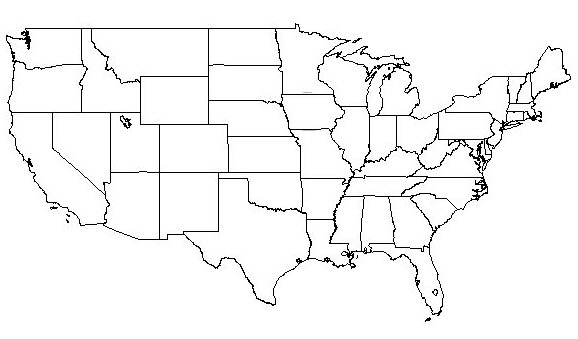 Non-rigid part of the N.A. plate 
(deformation) 
area
March 13, 2017
NSPS Meeting, Silver Spring
NATRF2022 coordinates over time(Remember:  The NATRF2022 frame is rigid)
Point on deforming part of plate
Point on rigid part of plate
l
l
t
t
March 13, 2017
NSPS Meeting, Silver Spring
NATRF2022 coordinates over time(Remember:  The NATRF2022 frame is rigid)
Point on deforming part of plate
Point on rigid part of plate
l
l
t
t
March 13, 2017
NSPS Meeting, Silver Spring
NATRF2022 coordinates over time(Remember:  The NATRF2022 frame is rigid)
Point on deforming part of plate
Point on rigid part of plate
l
l
t
t
March 13, 2017
NSPS Meeting, Silver Spring
NATRF2022 coordinates over time(Remember:  The NATRF2022 frame is rigid)
Point on deforming part of plate
Point on rigid part of plate
l
l
t
t
March 13, 2017
NSPS Meeting, Silver Spring
Time-Dependencies as a service:NATRF2022 and actual survey epochs
NAD 83 forcibly combined data spanning many years (using HTDP with no vertical modeling) to compute and find one height at one epoch.  

NATRF2022 will compute coordinates at survey epoch to show actual motion.

Even gridding surrounding CORS yields better subsidence rates than you have today.
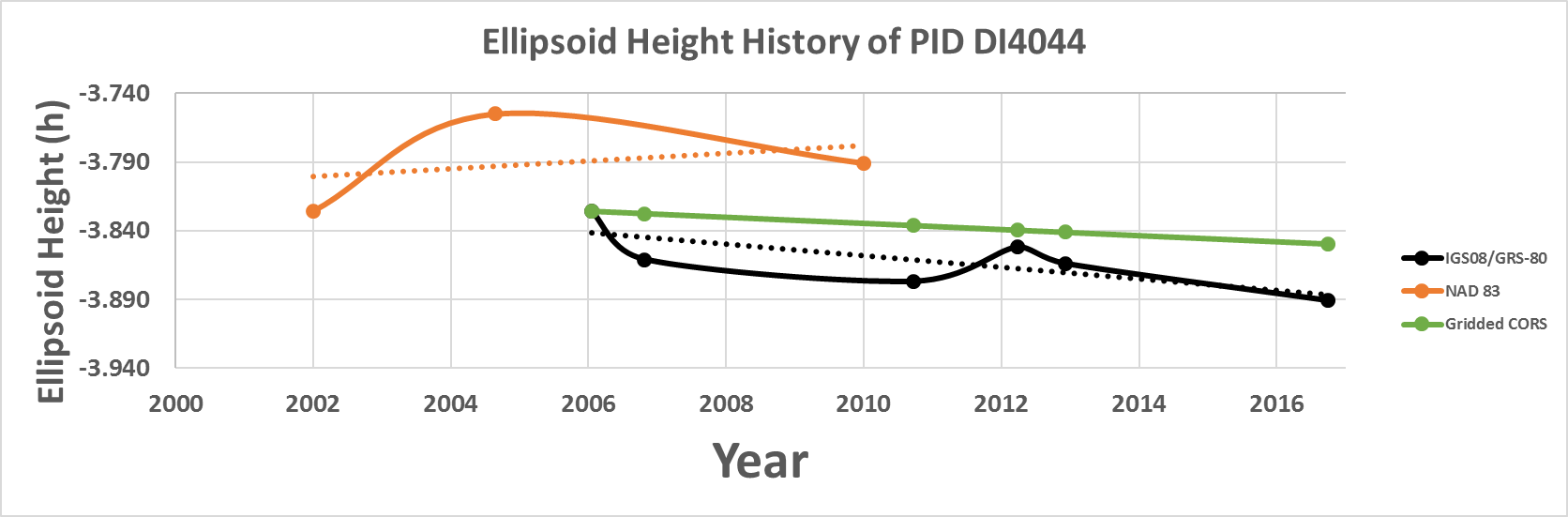 NAD 83        best estimate of dh/dt:  +2.8 mm / year
NATRF2022 best estimate of dh/dt:  -4.2 mm / year
March 13, 2017
CORS best estimate of dh/dt:  -2.2 mm / year
[Speaker Notes: Potential outline and speaker assignments; can be adjusted as needed.]
Time Dependencies as a service:Intra-plate motions
March 13, 2017
NSPS Meeting, Silver Spring
So…what’s new in 6 months?
NAMES!!
Mathematical Decisions!!
NADCON 5.0!!
March 13, 2017
NSPS Meeting, Silver Spring
The new Geodetic Toolkit
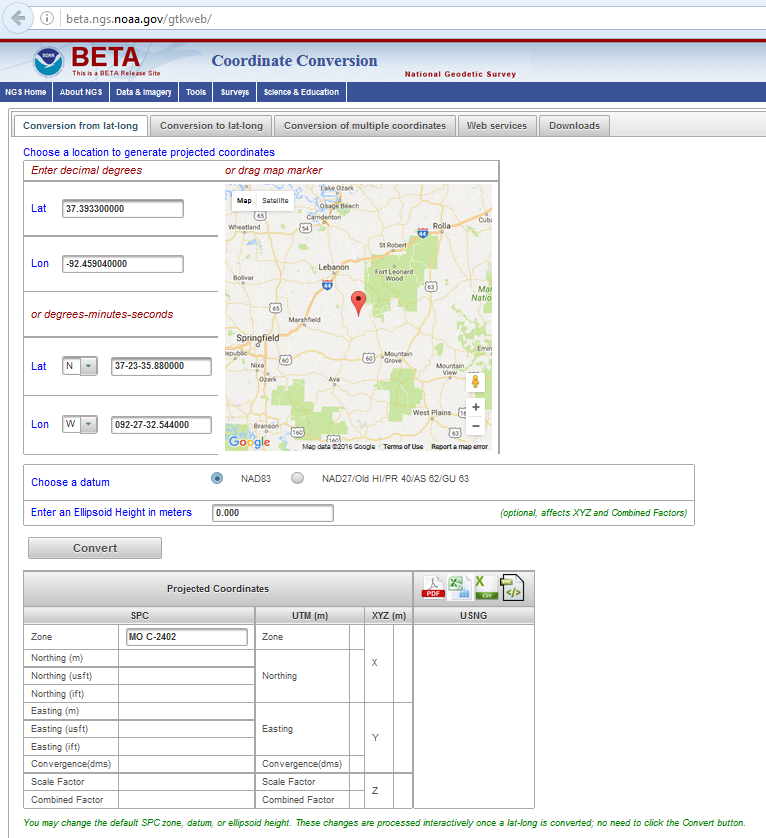 https://beta.ngs.noaa.gov/gtkweb/
March 13, 2017
NSPS Meeting, Silver Spring
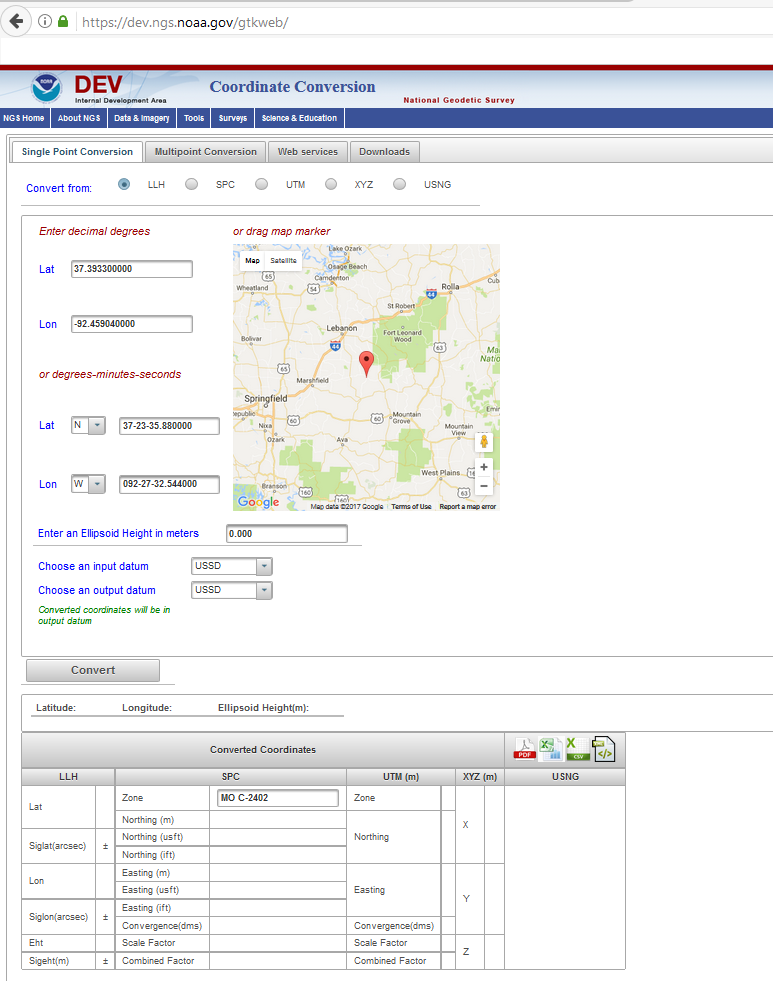 The new Geodetic Toolkitwith NADCON 5.0
https://dev.ngs.noaa.gov/gtkweb/
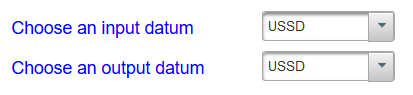 March 13, 2017
NSPS Meeting, Silver Spring
NAD 83 (2011)
Allowable Regions:
CONUS
Alaska
Hawaii
PR/VI
AS
Guam/CNMI
St. Paul
St. George
St. Lawrence
Notes:
f, l, h
xyz2plh
plh2xyz
SPC83
NAD 83
a,f (GRS 80)
X, Y, Z
SPC
USNG
UTMS
NAD 83
a,f (GRS 80)
USNG
UTM
USNG
NAD 83
X, Y, Z
Region:  CONUS

NADCON 5 connections in RED
2022
f, l, h
USSD
UTM
f, l, h
f, l, h
f, l, h
f, l, h
f, l, h
f, l, h
f, l, h
SPC
SPC
SPC
SPC
SPC
SPC
SPC
X, Y, Z
X, Y, Z
X, Y, Z
X, Y, Z
X, Y, Z
X, Y, Z
X, Y, Z
NAD 27
USNG
USNG
USNG
USNG
USNG
USNG
USNG
UTM
UTM
UTM
UTM
UTM
UTM
UTM
NAD 83 (2011)
NAD 83 (NSRS2007)
NAD 83 (1986)
NAD 83 (FBN)
NAD 83 (HARN)
March 13, 2017
NSPS Meeting, Silver Spring
Thank you!
March 13, 2017
NSPS Meeting, Silver Spring
Questions?
March 13, 2017
NSPS Meeting, Silver Spring
Plate-(pseudo)fixed frames
NAD 83(2011) minus NAD 83(NSRS2007)
NAD 83(NSRS2007)
Epoch 2002.0

NAD 83(2011)
Epoch 2010.0


If NAD 83 were truly “plate
fixed” then an 8 year 
epoch change would not
yield the systematic 
plate rotation seen here.

(*)TRF2022 will determine
a new Euler Pole rotation
for each of 4 plates.
March 13, 2017
NSPS Meeting, Silver Spring
(*)=NA, C, T or P
NAD 83’s non-geocentricity
Earth’s Surface
fNAD83 – fIGSxx 
lNAD83 – lIGSxx 
hNAD83 – hIGSxx 
      all vary 
smoothly by latitude 
and longitude
hNAD83
hIGSxx
same
GRS-80
ellipsoid
IGSxx origin
~2.2 m
NAD 83 origin
March 13, 2017
NSPS Meeting, Silver Spring
Fixed-Epoch Transformation NAD 83 to “2022”
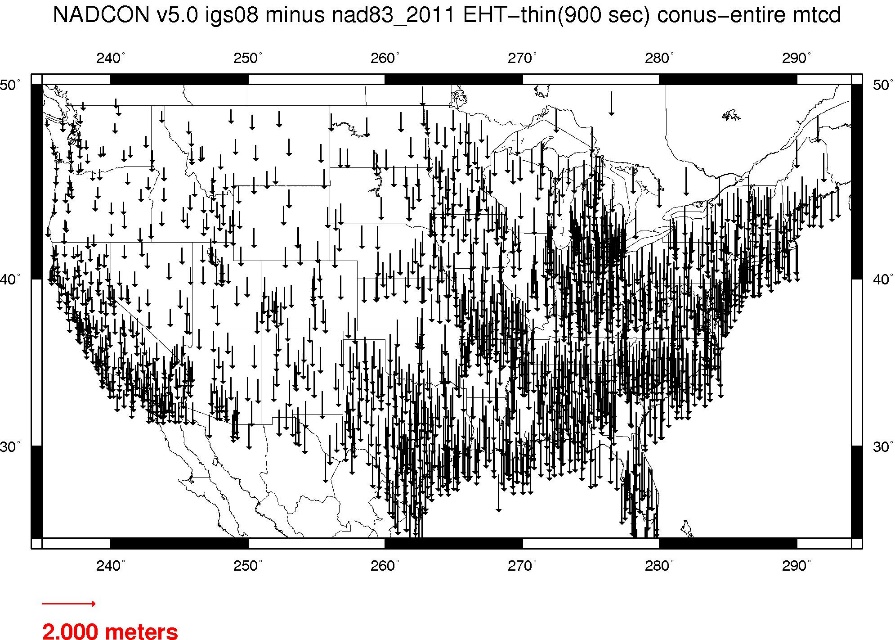 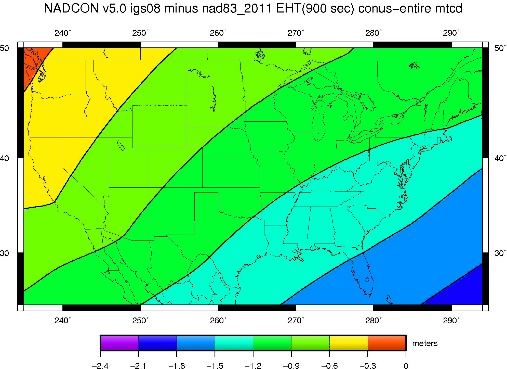 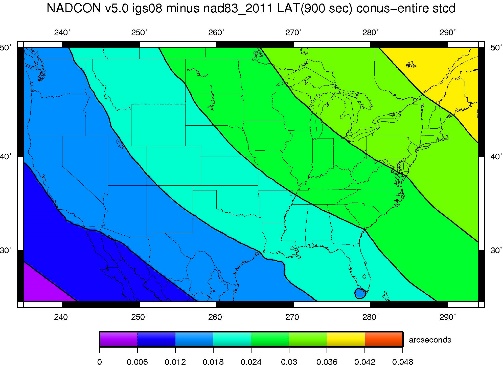 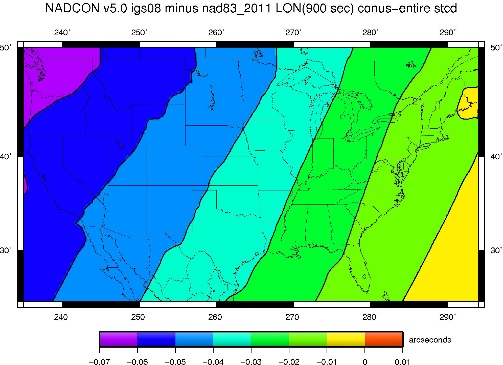 March 13, 2017
NSPS Meeting, Silver Spring